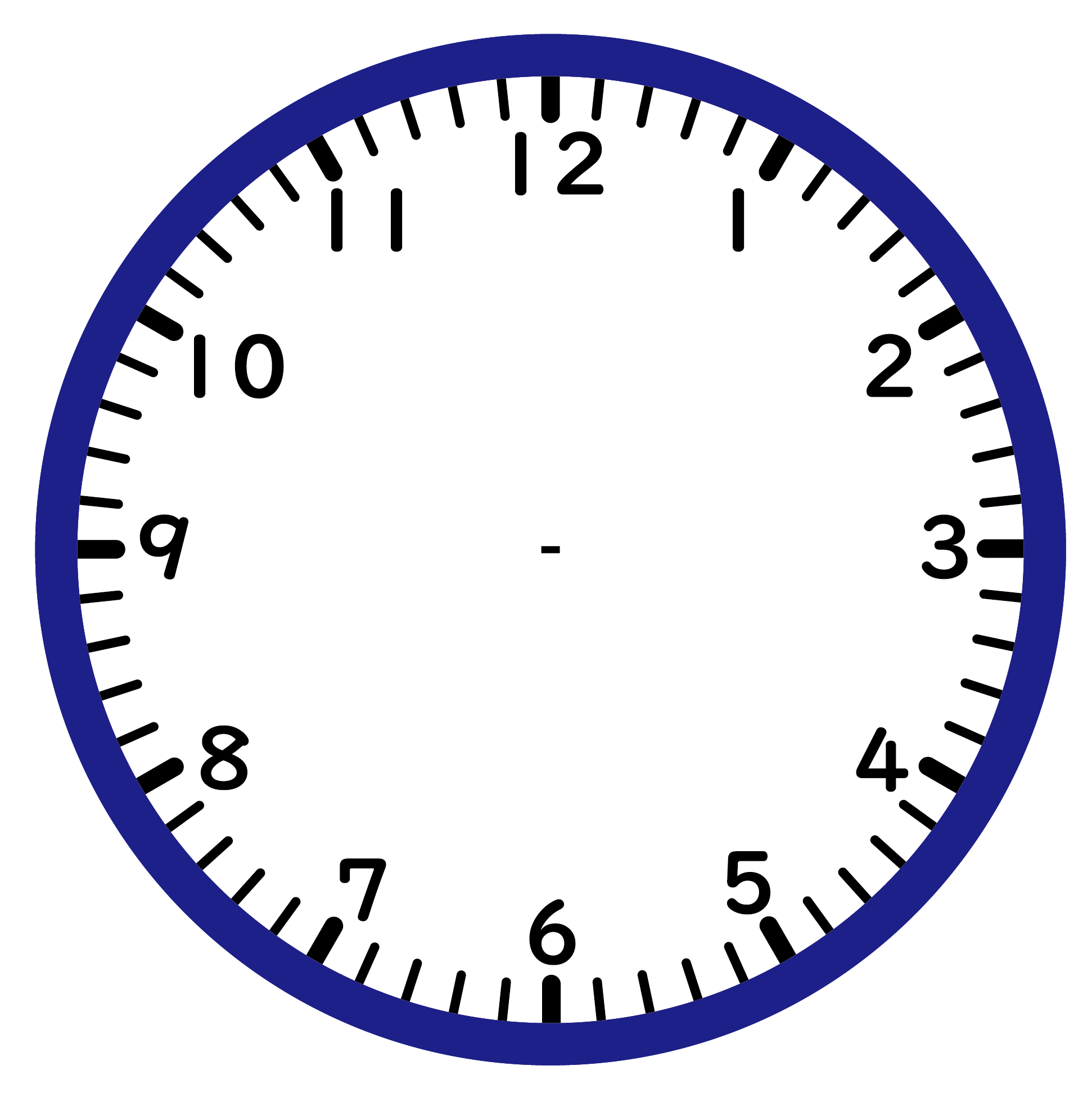 7時間前
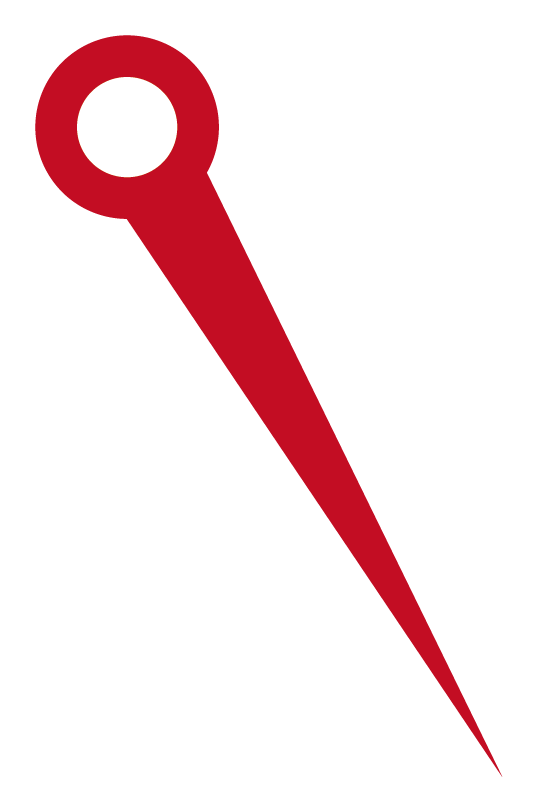 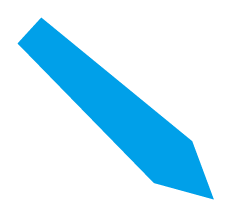 9時25分
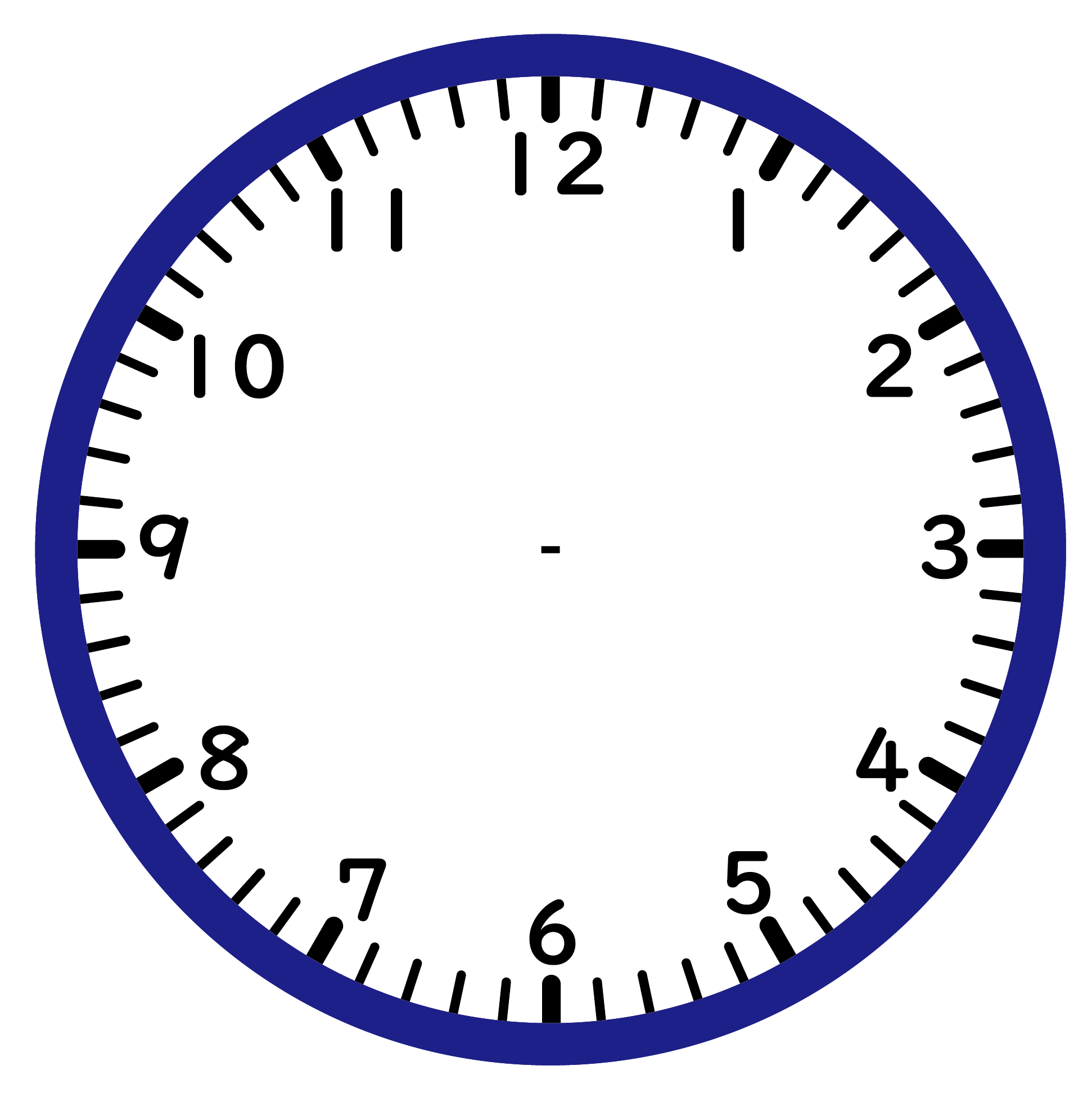 45分前
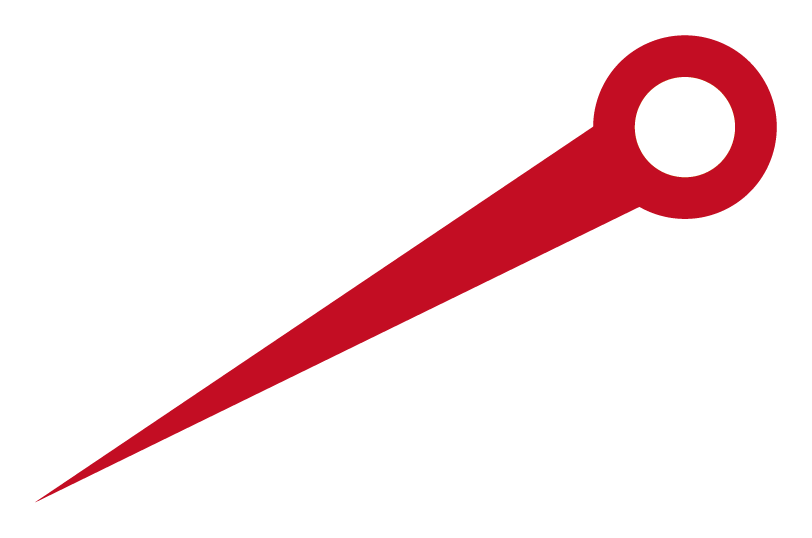 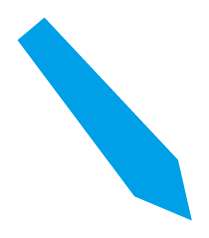 3時55分
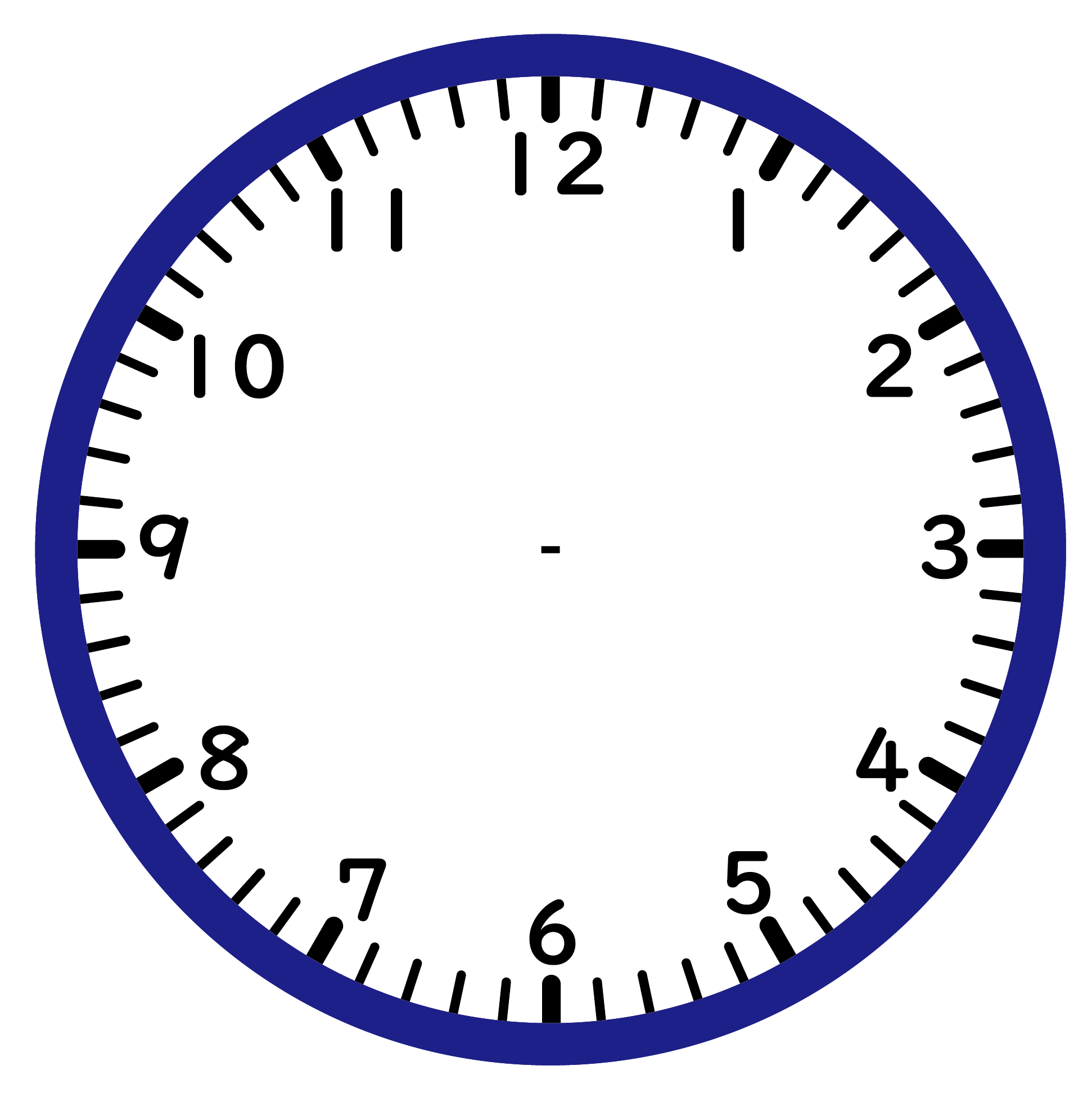 3時間前
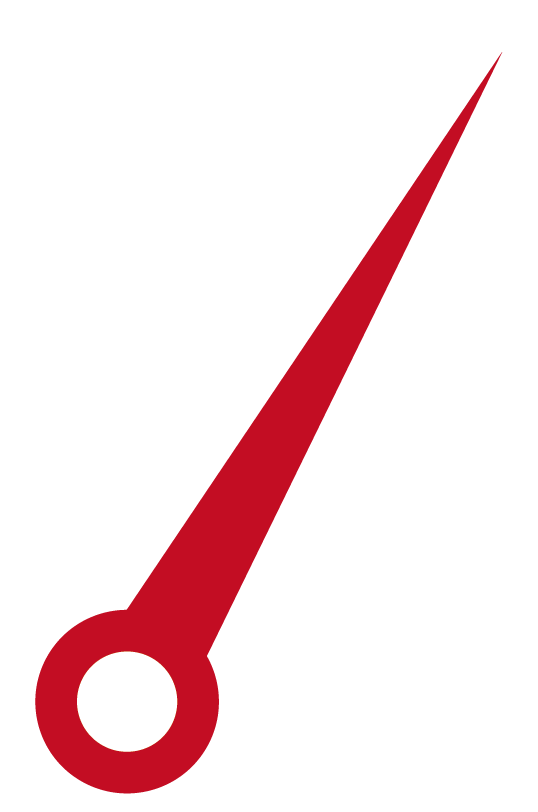 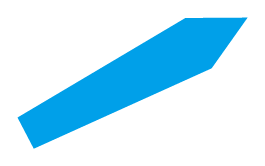 11時5分
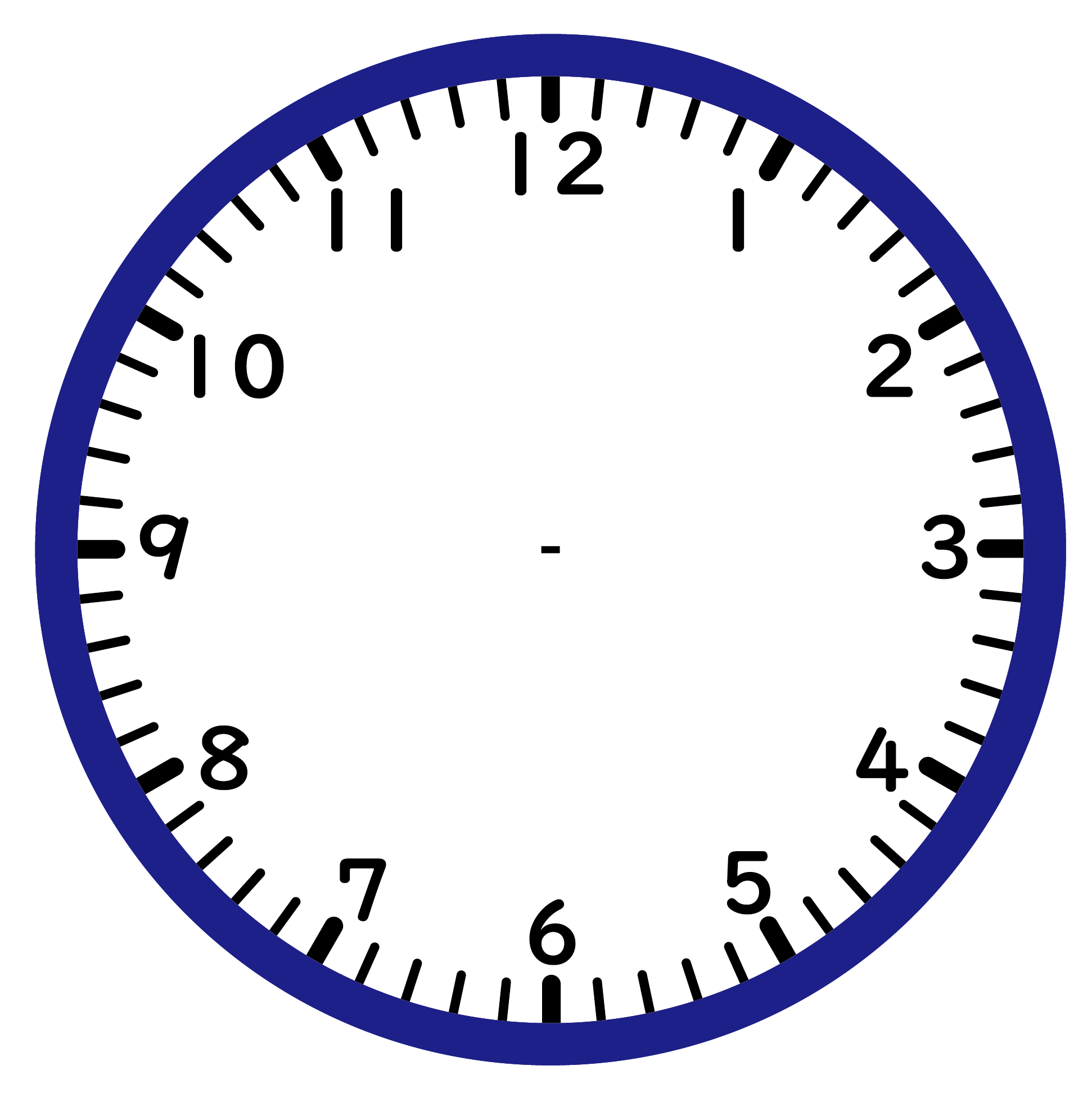 11時間前
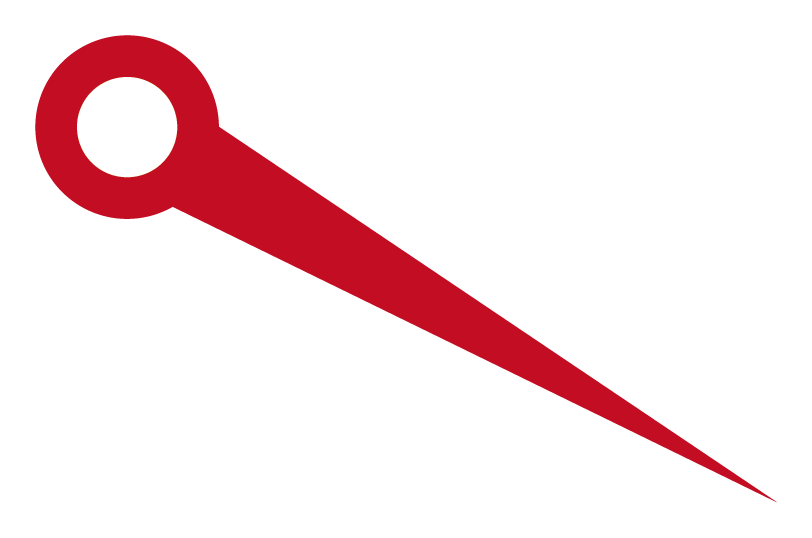 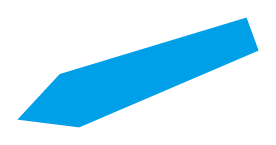 9時20分
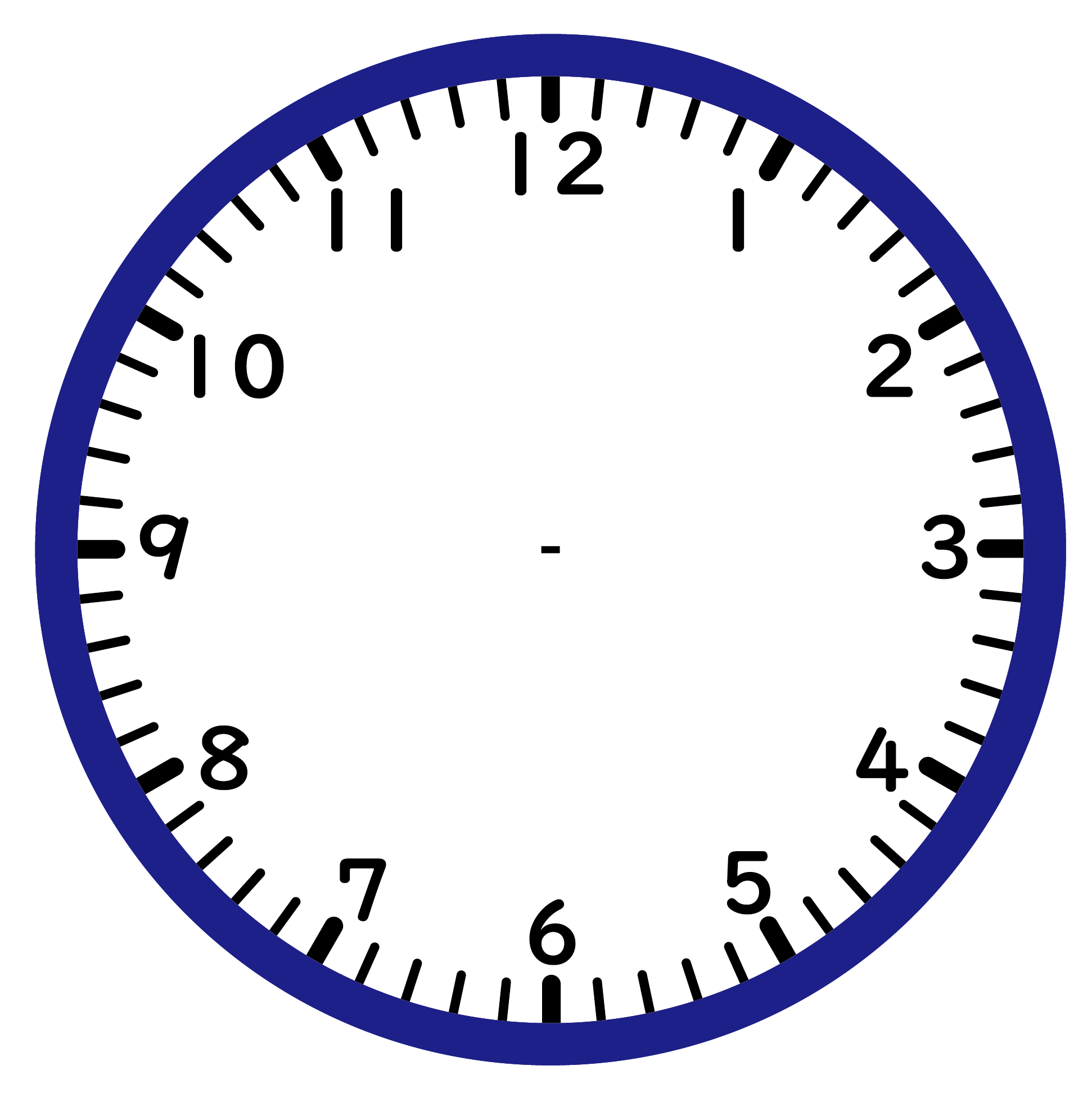 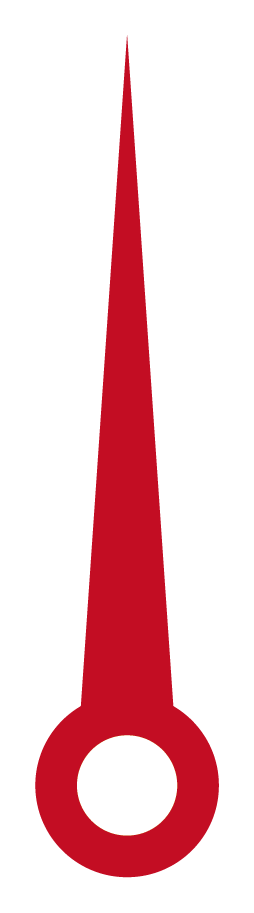 50分前
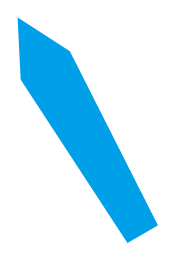 10時10分
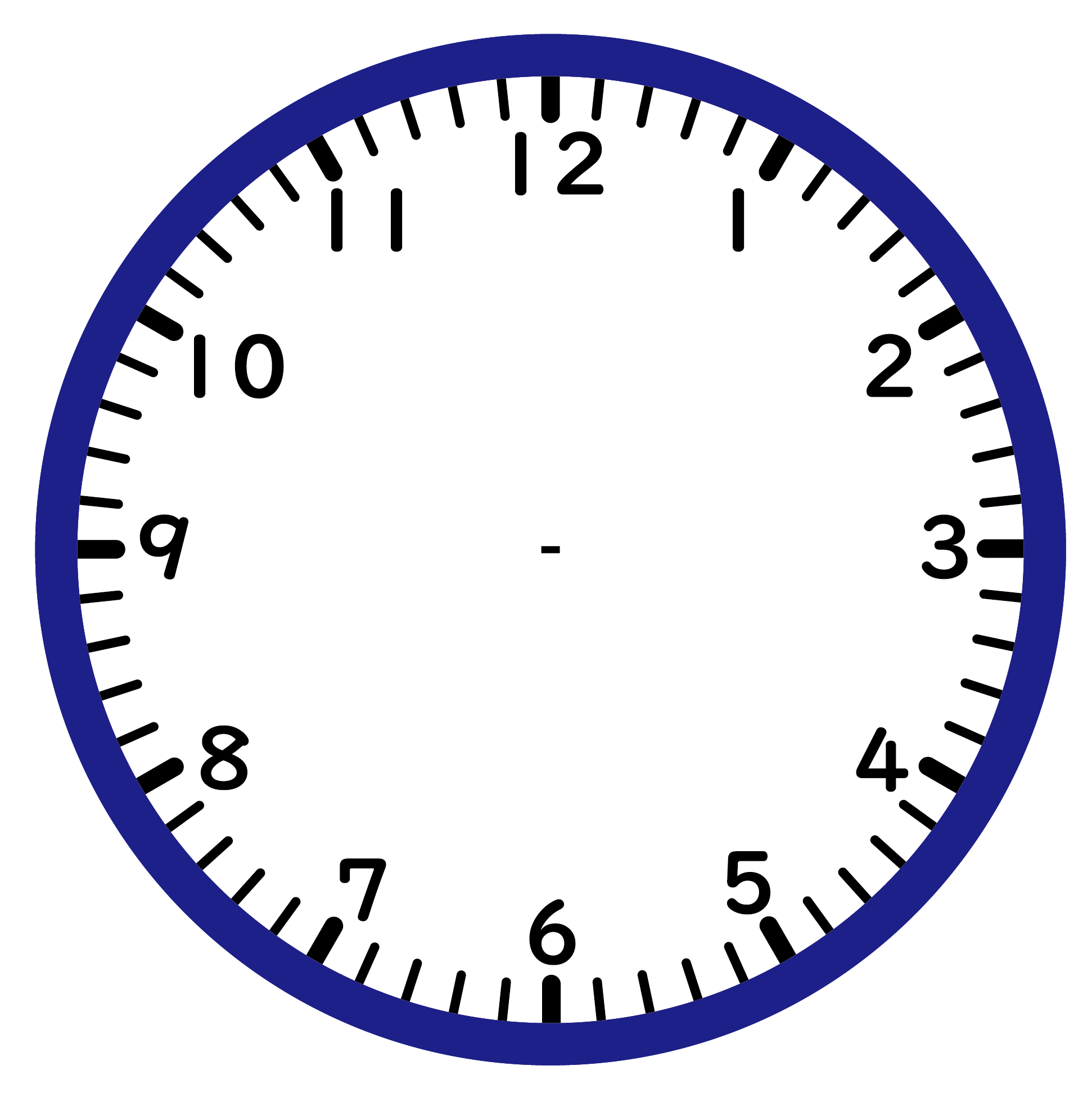 30分前
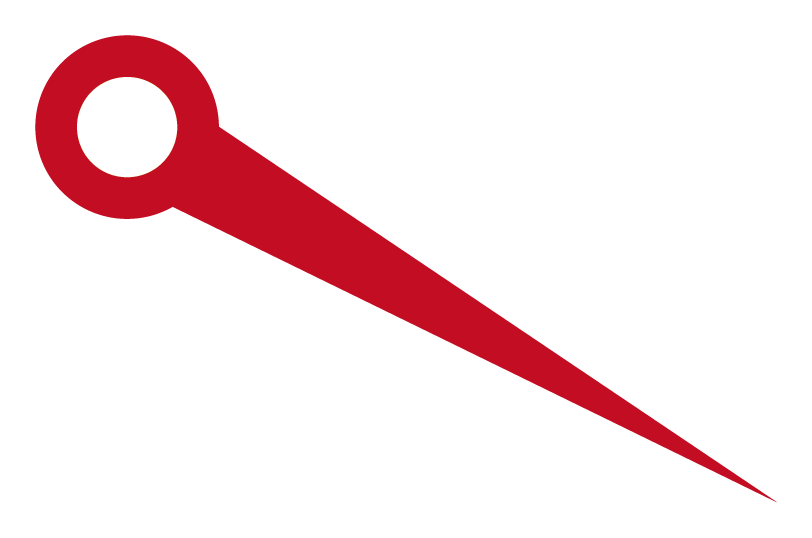 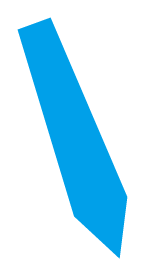 4時50分
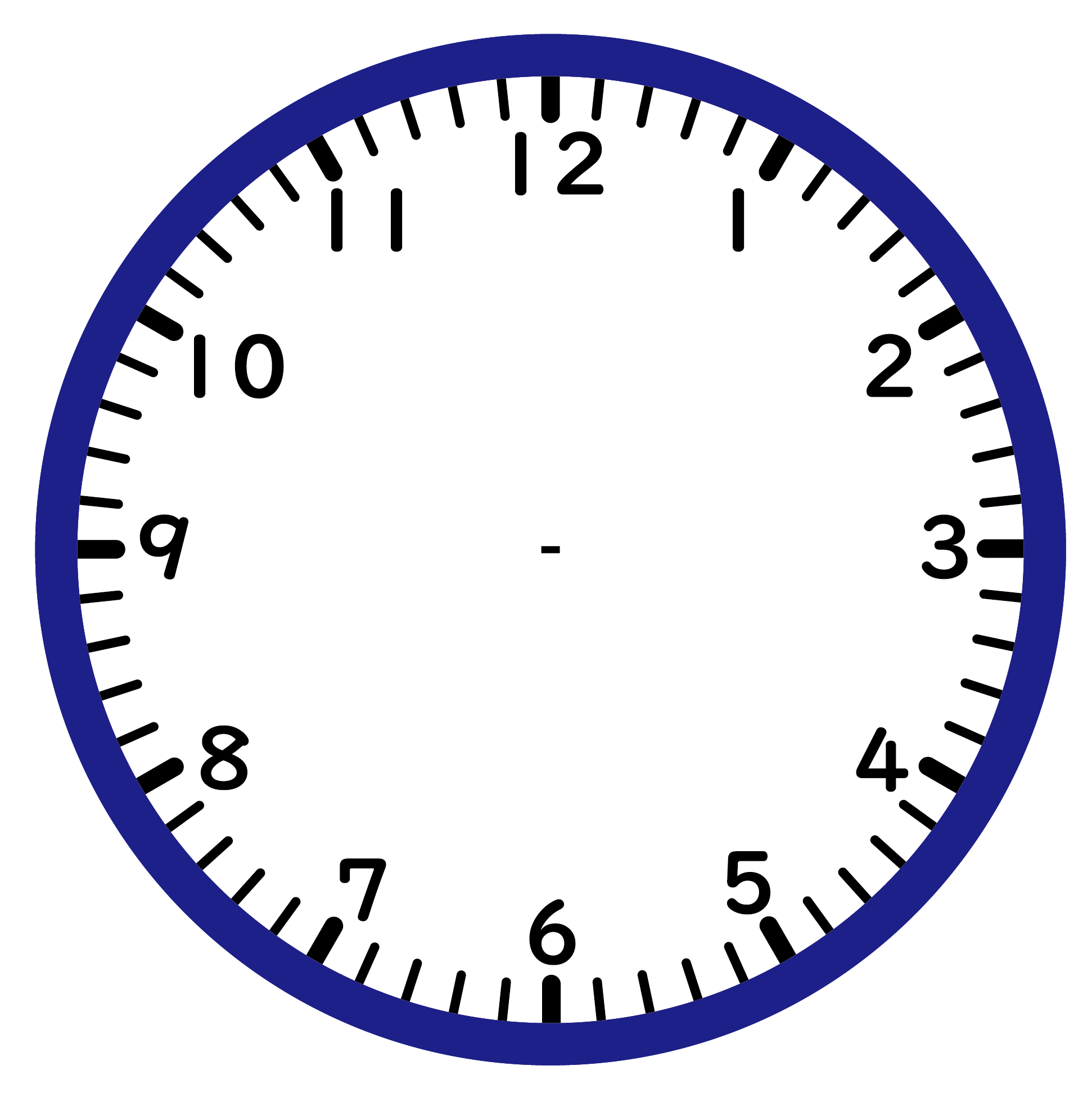 6時間前
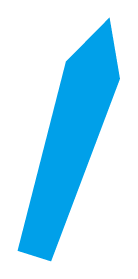 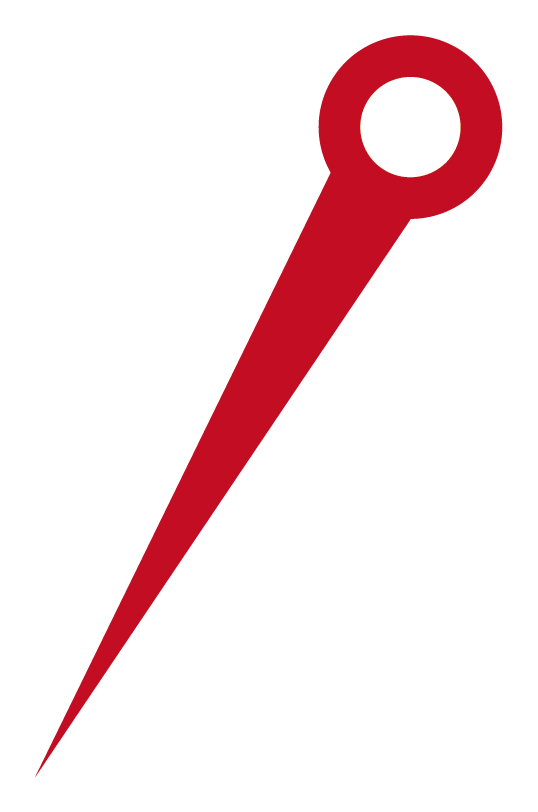 6時35分
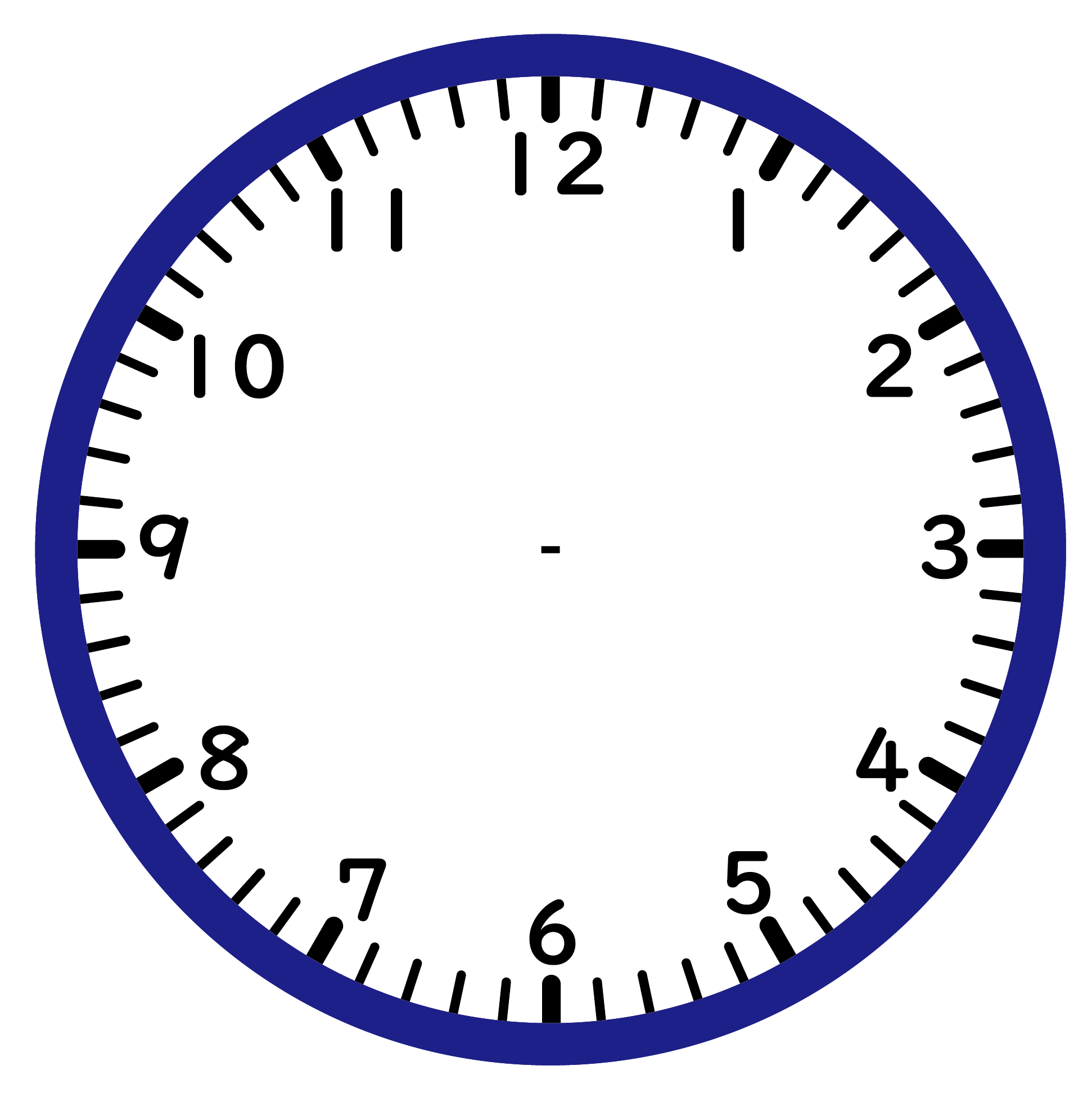 55分前
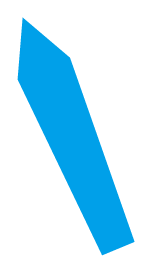 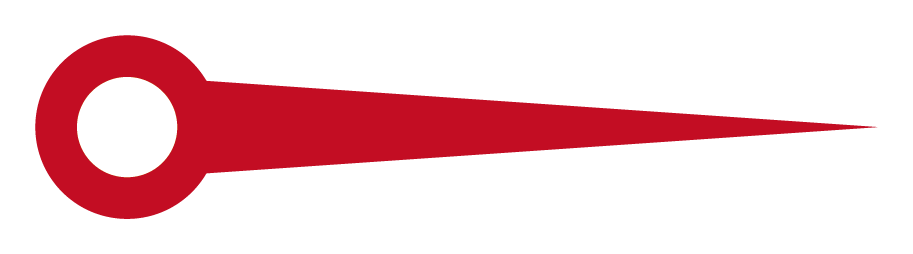 10時20分
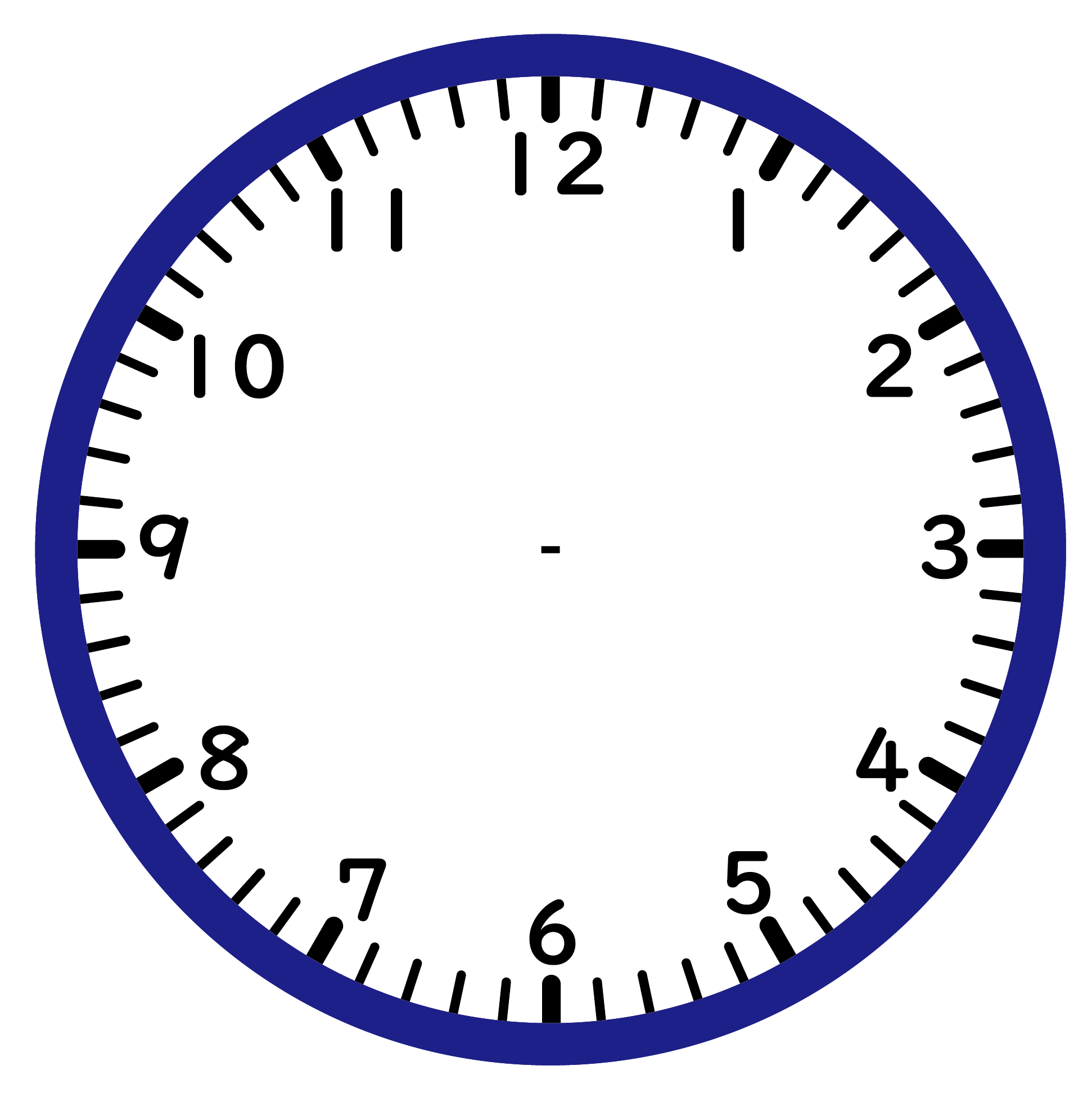 25分前
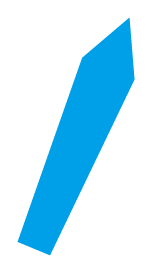 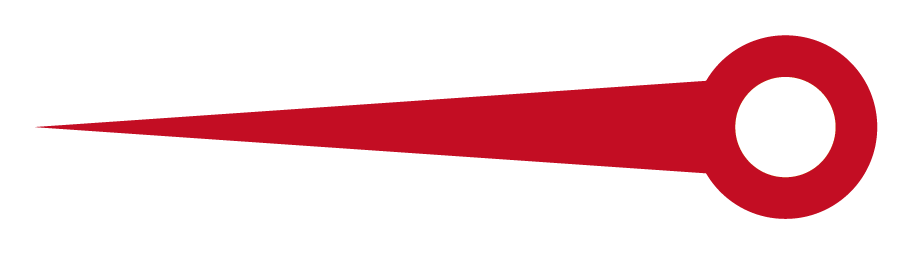 12時20分
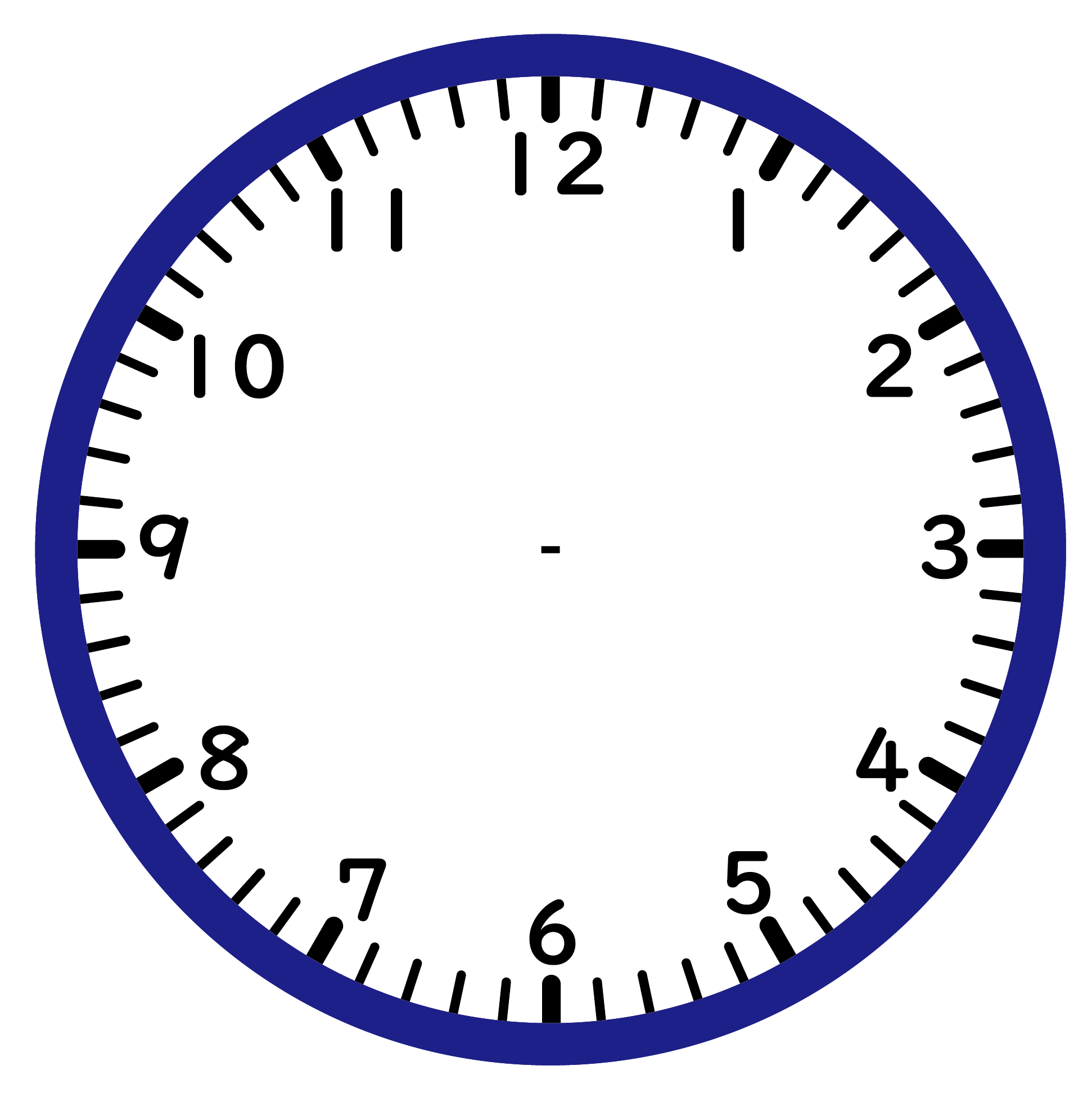 12時間前
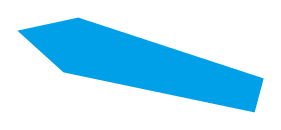 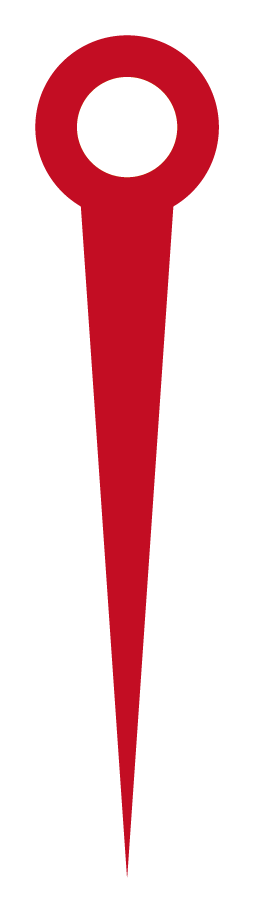 9時30分